Kitchener, Ontario
Mental Health & CitiesApril 9, 2018
[Speaker Notes: Welcome to everybody here today.

My name is Berry Vrbanovic, and I am the Mayor of the City of Kitchener.

Today I am bringing Kitchener’s and Waterloo Region’s issues and perspective to the very important discussion of Mental Health & Cities

Before I start, I first want to be clear that everything I will be discussing is not intended to make anybody look bad, whether federal or provincial governments, past or present, or from any political party.

My comments reflect stakeholder feedback, and are a snapshot of where we are today, and how to move forward.]
April 3, 2018 – Discussion with various local stakeholders
Waterloo Wellington Local Health Integration Network
Grand River Hospital
Waterloo Regional Police Service
Region of Waterloo – Housing and Public Health 
3rd party / Not-For-Profit service providers
[Speaker Notes: In preparation for today’s summit, I met with various local stakeholders in our community last week, in order to get the full breadth of mental health issues in our community.

As you will see in our presentation, mental health permeates through many organizations and services in our community.]
Waterloo Wellington Local Health Integration Network (WWLHIN)
23% of residents with 4+ chronic conditions have mental health as one of their diagnosis

When people can’t get timely care in the community, they cycle in and out of hospital more often, as shown through repeat visits to the Emergency Department (within 30 days)

For Mental Health Conditions:  13.5% for St. Mary’s General Hospital and 16.9% for Grand River Hospital
For Substance Abuse Conditions: 25.5% for St. Mary’s General Hospital and 28.4% for Grand River Hospital
[Speaker Notes: Our Waterloo Wellington Local Health Integration Network notes that mental health issues are in 23% of residents with 4 or more chronic conditions.

Digging a little deeper, this group of people has almost twice as many Emergency Department visits on average when compared to the people with no mental health conditions.

On top of that, our LHIN and hospitals note that those with mental health issues have more repeat visits within 30 days at the Emergency Department.]
Waterloo Wellington Local Health Integration Network (WWLHIN)
Waterloo-Wellington has approximately 20,000 residents who identify as Indigenous
15% of the homeless population in Waterloo Region are Indigenous people
Waterloo-Wellington does not have an Aboriginal Health Access Centre or Aboriginal Community Health Centre, and receives no funding specifically for Indigenous health care
Would funding skip a 20,000 person Indigenous reserve?
[Speaker Notes: Our LHIN also notes that Waterloo Region and Wellington County have about 20,000 identified Indigenous people.

We know that Indigenous people suffer disproportionally more than non-Indigenous people with mental health, substance abuse, incarceration and homelessness.

However, our LHIN receives $0 in funding specifically for Indigenous health care services, and are asked to support Indigenous people through existing LHIN funding.

So the question is: would specific funding for Indigenous people on a 20,000 person Indigenous reserve be skipped?  Some food for thought.]
Grand River Hospital – Mental Health Emergency Department Visits
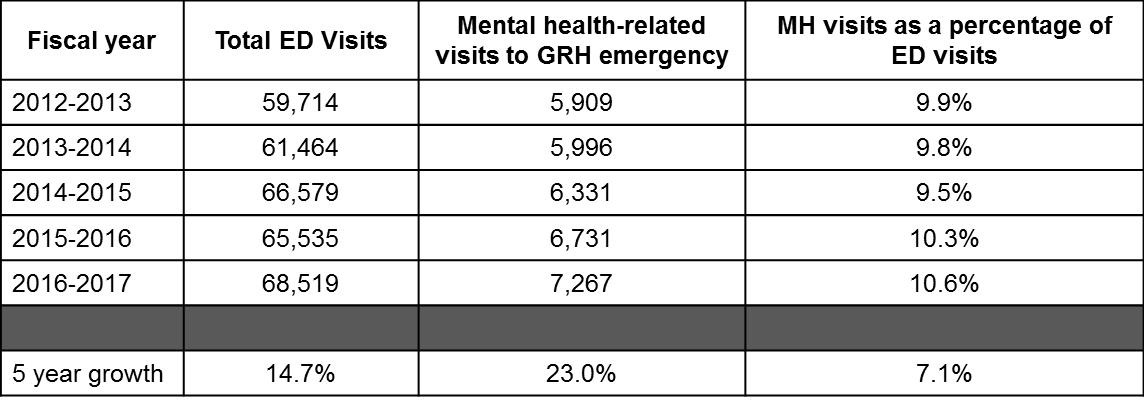 Mental Health Related – Includes F* diagnoses as well as those typically associated with Mental Health and Addictions patients (intentional self harm, suicidal ideation, etc.)
Source: Winrecs (NACRS)
[Speaker Notes: Our Grand River Hospital tracks Mental Health issues in the emergency department.

They note that even though there is about a 15% increase in Emergency Room visits in total, there is actually a 23% increase in mental health-related visits to the emergency room, a disproportionally higher increase.]
WWLHIN and Grand River Hospital:Key Points
People with Mental Health issues are increasingly going to Hospitals and the Emergency Department because there is no other appropriate place to go
The Emergency Department is not the best place to handle mental health issues, and results in disproportionally higher repeat visits to the Emergency Department
Well-resourced community supports are needed for mental health patients
[Speaker Notes: We are seeing increases in demand for healthcare due to mental health.

However, supports for mental health in the community are not keeping up with demand, and the result is people are simply going to hospitals and the emergency room.  

The Emergency room is not the best place to handle mental health issues, and more well-resourced community supports are needed for mental health patients.]
Waterloo Regional Police Services
3,700 mental health calls per year (this does not include crime)
Due to gentrification, additional 6,500 calls per year for “unwanted persons”
“unwanted person” usually has mental health issues
Total of over 10,000 calls per year for which there is a Police response in addition to taking the call, but is not necessarily a policing issue
[Speaker Notes: For our local Police Services, their resources are stretched with mental health calls and Police responses.

As you can see, there are over 10,000 calls to Police in our area.

These calls are for mental health issues, and do not include crime.

Police are responding to these non-policing issues, which take away police resources for actual policing issues.]
Waterloo Regional Police Services
Police have good support and training, but they are forced to do more than policing
Police are not the experts when dealing with mental health issues, but understand they have to do it
There are times when Police simply need to call Paramedics to assist, using up more resources
[Speaker Notes: Police are trained for mental health issues, but they aren’t the experts in this field.

Despite their best efforts, they may sometimes end up calling the Paramedics for support, which uses more resources.

So when there is additional government funding for mental health, which we applaud, we note that Police Services and others not in the healthcare system are likely excluded from that funding even though mental health issues are working their way into these services.]
Waterloo Regional Crime Prevention Council – Justice System
Grand Valley Institution for Women (in Kitchener, federal prison)
Mental health issues are prevalent
49% of federal inmates have learning disabilities

Little to no supports in Waterloo Region after release from jail
Kitchener and area doesn’t have half-way homes 
People likely with mental health issues and learning disabilities are released from prison with very limited medications, no identification, no discharge planning, and no means of addressing any of those issues themselves

The result is an increased likelihood of interfacing with the same inappropriate systems (police, prison, hospital, shelters) all over again
[Speaker Notes: Moving into the Justice System, we know that mental health and learning disabilities are prevalent in prisons.

The Grand Valley Institution in Kitchener is a federal prison for women.  Based on what we know, our area doesn’t have proper, or sometimes, any supports for women when they are released from prison. Yet they likely have mental health issues and learning disabilities.  

They need support after prison, yet we let them fend for themselves.  This usually results in repeat offenses, and these women simply going back to jail.]
Waterloo Regional Crime Prevention Council – Justice System
Largest source of mental health housing is jail
People show significant struggles, and it is being dealt with in the justice system (in addition to hospitals)
The justice system is even less equipped to deal with mental health issues compared to hospitals
i.e. 8 suicides at justice buildings
People don’t have supports, and don’t know what to do
[Speaker Notes: Sadly, we know that the largest source of mental health housing actually is jails. So it’s not a surprise that there are repeat offenses, and the cycle of incarceration continues.

The key is what happens after individuals are released from jail? What are their supports? This is the gap that needs to be addressed, and we are not sure yet if the funding announced in the budget will address this gap.

In the end, the justice system has to deal with mental health issues, but is actually less equipped to properly deal with mental health issues than hospitals.]
Seniors
Mental health for seniors is an emerging issue
Loneliness is the new smoking and obesity
i.e. High suicide rate among single males over 75 years old since they have less or no social bonds
This is likely to increase with an aging population
[Speaker Notes: Another segment of the population that came up in our discussions which some may overlook are our seniors.

A person in our discussion actually said “Loneliness is the new smoking and obesity.”

Social bonds and connections significantly increase strong mental health.

But seniors are living longer, at home, and alone.  This will become a bigger issue as the population ages.]
KW Counselling – funding and reporting requirements
$3M in funding = 162 annual funding reports
Approx. $18,000 in funding per report
Not-For-Profit organizations want to provide more services, but are using limited resources to write reports to prove they use limited resources well
There is an elaborate system of accountability that takes away from service
Organizations are not against transparency or accountability
Organizations are against red tape that ties up staff time (could be providing a service to a person in need)
[Speaker Notes: Funding and reporting requirements were a big issue.  To be clear, nobody is against transparency and accountability.

But one of our local organizations did point out that from their $3 million in funding, they have to prepare 162 annual reports.  That works out to about $18,000 of funding per report.  

Organizations are using limited resources to write reports to prove they are using limited resources well.  This seems to be widespread across many organizations.

There simply has to be a better way.  As municipalities, we continuously advocate for a Federal Gas Tax model for funding infrastructure and other initiatives. Mental health funding should be the same.]
KW Counselling – shrinking resources
Not-For-Profit sector is not getting annual Cost of Living funding increase
Can’t find or retain staff
i.e. had to post one position 4 times in 2017
1989 = $46K/yr salary (equivalent to $90K/yr in today’s dollars) for a graduate with a few years experience
Today = offering $53K/yr for a graduate with a few years experience
This is not sustainable
Results in cuts to services since costs increase but funding stays the same
KW Counselling provides great service, but WWLHIN does not fund KW Counselling (not in their budget)
[Speaker Notes: These organizations also noted that their funding has frozen even though their costs are increasing.

They have a tough time hiring and retaining qualified, skilled and experienced people.

Those people simply move on to somewhere else.

This is not sustainable, and usually results in cuts to services

They also can’t get funding from places like our LHIN because the LHIN doesn’t actually have budget for them.]
Innovative Local Solutions
The Working Centre
Created a medical clinic
WWLHIN supports it via S.O.S. (Specialized Outreach Services)
Clinic added an Registered Practical Nurse
RPN is already overwhelmed with work in the clinic
[Speaker Notes: Now I’d like to share some local innovative solutions:

The Working Centre is an organization that helps those who are unemployed and in poverty in downtown Kitchener.  Mental health issues are prevalent in the people they assist.

The Working Centre created a medical clinic with the support of our LHIN through their Specialized Outreach Services.

As much as this partnership is a success and helps people, which is a good thing, the RPN who was hired is now overwhelmed with work, which illustrates there is, and always was, a need for this service.]
Innovative Local Solutions
Eby Village helps new people and long-time residents
Bring people with complex issues
On-site personal support
Fosters and supports community integration
Appropriate setting and appropriate supports
[Speaker Notes: Eby Village is part of House of Friendship, a local organization, which provides permanent supportive housing for single adults.

Tenants are served by a support team that provides on-site personal support for a strengths-based, harm reduction, recovery-focused approach that includes access to specialized supports from partner services and fosters and promotes community integration.

This is actually a great example of how the service should be provided to people with mental health issues directly where they live, and how the supports are in place on-site.  People will use the supports, but we need to bring it to them and in a proper setting.]
Innovative Local SolutionsRegion of Waterloo (ROW) – Housing
ROW Housing is not simply assisting clients to find suitable housing
Increasingly apparent that mental health can be a significant factor in the sustainability of the tenancy
ROW has partnered with the WWLHIN to have those supports paid through the Health Care system
This “best practice” appears to be working
[Speaker Notes: A partnership success story is between Region of Waterloo Housing and our LHIN with respect to tenancies for people with mental health issues.

Region of Waterloo Housing is now more than just about finding suitable housing for clients.

Supports are now also required for certain tenants with mental health issues.

In partnership with the LHIN, those supports are paid through the health care system, which allows the Region of Waterloo to maintain housing funding for housing.]
Innovative Local SolutionsRegion of Waterloo – Social Assistance
Increasingly, mental health has played a challenging role in locating and maintaining long term employment
Clients are unable to maintain employment and require financial assistance much longer than intended by the design of the Ontario Works program
ROW has formed a Counselling Collaborative with seven counselling agencies that provide supports
Partially effective:
In some cases, the counselling agencies move certain people from Ontario Works to the ODSP
[Speaker Notes: Another partnership with local government relates to Region of Waterloo social assistance and Counselling agencies.

People with mental health issues do have challenges maintaining long term employment.

By working with several counselling agencies, the Region of Waterloo is better able to identify those people who should be moved to ODSP.

This process and partnership intends to provide the right support to each individual, thereby allocating resources appropriately.]
Themes
Being disconnected and isolated from society plays a big role in poor mental health
i.e. homelessness, students in dorms, seniors living on their own, etc.
Regular social contact/bonds are needed
R.O.O.F. assists about 50-60 youth
Being disconnected seems to start early
[Speaker Notes: Some broad themes that came out of our discussions included:

Mental health is really showing itself in people who, for one reason or another, are disconnected from society and social bonds.

Isolation seems to play a big role in poor mental health.

On top of that, we are seeing in a local organization like ROOF, which supports youth and homelessness, that our youth seem disconnected.

This means that really early in life people are disconnected, and this really can lead to a lifetime of issues if not supported early and appropriately.]
Themes
Seems like we moved away from institutions, but did not provide community supports, which has left a gap
Various Ministries, various sources of funding
Many “pockets of funding”
Complex and very frustrating
Ministries don’t seem coordinated
Funding sources for mental health is the most complex of all healthcare funding
Organizations piece together various sources of funding to get by
A lot of little pieces come together, but not on a big scale to really move an issue significantly forward or make a significant and sustained impact
[Speaker Notes: Over the years we moved away from institutions in dealing with mental health issues, but didn’t fill the gap with community support.

The result is that we are seeing hospitals, emergency rooms, and prisons filling those gaps.

We heard loudly and clearly that there seems to be many ministries with may pockets of funding and reporting, and that they don’t seem to be coordinated.

It was noted that funding for mental health is the most complex to obtain of any healthcare funding.

Organizations cobble together enough funding to get by, but aren’t really able to make a significant and sustained impact]
Recommendations
Appreciate the recent $2.1 billion investment in mental health
Almost need to create a new Ministry of Mental Health
Coordinate funding, resources, support, etc.
Liaise and coordinate with all stakeholders:  WWLHIN, hospitals, justice system, jails, Not-For-Profit organizations, Social and Affordable housing, post-secondary institutions, Seniors, etc.
A centralized structure that is sustainable, well-funded, and coordinated
[Speaker Notes: Firstly, we certainly appreciate the federal and provincial governments' commitment to funding mental health issues. 

More still needs to be done to coordinate the various organizations and various services which are all seeing mental health issues driving increased levels of services.

One suggestion was creating something like a Ministry of Mental Health which would centralize and coordinate funding, resources, supports, etc. for all service providers including policing, justice, and not-for-profit organizations.]
Recommendations
Crisis management gets some funding
More Public Education and Prevention funding could create better outcomes for people and reduce overall costs to the system
Need to get private sector more involved
Parenting has been ignored in mental health
Need good parenting program/education
Parenting programs need funding support
[Speaker Notes: Sense is that everybody is in crisis management mode and dealing with the “here and now”.

However, a coordinated and resourced approach in public education and prevention could go a long way in creating better outcomes for people with mental health issues, and reducing overall costs to the system.

Getting more private sector involvement in needed.

It is getting there.  We see things like Bell Let’s Talk, which is great.  But we certainly need more of that.

Also, support for parenting programs is needed. We may be able to save the system a lifetime of costs if we are able to prevent a child from developing mental health issues in the first place, by supporting parenting.]
Recommendations
Innovation/recommendation
Need to bring health care to where people are located
Not just to set-up in hospital
Bring mental health services to shelters, universities and colleges, homecare, etc.
Community-building is needed
People are left out
People need things like social bonding
The need for community is universal
[Speaker Notes: We need to be innovative in our strategy, and move our services to the people who need them in the places they live, like the Eby Village model I mentioned earlier.

Having something in a hospital or clinic is good, but if the person can’t get there, it doesn’t help.  

We see it working at a really small scale with places like Eby Village, but that model needs to expand significantly.

Finally, everything that has been discussed comes back to “community building”, and creating the various social supports for those who are marginalized and isolated.  This will go a long way towards improving mental health.]